تبیین عناصر ساختار وجودی انسان
هدف بحث
دستیابی به " تزکیه نفس " با عنایت به آیات و روایات

تزکیه ( زکو ):  دور کردن آنچه حق نیست و خارج کردن آن از متن سالم/  دور ساختن آن چیزی که لازم است دور شود :
 برطرف کردن رذایل و بدی ها از انسان و محیط اجتماعی او
خارج کردن حقوق مردم از مال خویش
خارج کردن باطل از متن حق

تطهیر: پاک شدن از پلیدی ها
تهذیب: حاصل شدن اخلاص و صلاح
رشد، صلاح، طهارت و .... از آثار و لوازم تزکیه هستند.
انسان چگونه موجودی ست؟

انسان موجودی است : آمیخته از ماده و معنا
                                 دربردارنده طبیعت و فطرت
                                جمع کننده ملک و ملکوت
مطالعه درباره انسان بدون توجه به هر دو بعد او به صورت کامل، قطعا در معنای در نظر گرفتن بخشی از او و نادیده گرفتن بخش دیگر است           پس ناکارآمد خواهد بود
بنابراین برای مطالعه رفتار انسان باید او را کامل شناخت تا بتوان درباره رفتار او نظر داد.
بی تردید آفریننده هر چیزی آگاه ترین افراد بر آن موجود است.
و خدا به عنوان آفریننده انسان عالم ترین بر اوست.
پس برای شناخت انسان باید سراغ انسان را از خداوند گرفت.
تحلیل مراحل وجودی انسان
بر اساس آیات و روایات :
حقیقت انسان بسیط است و نه مرکب و دارای اجزا
در ساختار وجودی انسان قوایی به عنوان گیرنده عمل می کند که منجر به علم و ادراک می شود و نیروهایی نیز بعنوان ابراز کننده عمل.
هر تغییر در ورودی( شناخت) تأثیر خود را در همه ورودی ها و خروجی های انسان می‌گذارد           اختلال در ورودی ها باعث اختلال در خروجی ها می شود و بالعکس.
بدون مطالعه علمی و عملی آیات و روایات رسیدن به کمال برای انسان غیرممکن است.
شیوه آیات و روایات در هدایت انسان، شیوه ذکر و فعال کردن فکر است و این بدین معناست که حقایق در انسان به ودیعه نهاده شده.
کمال حقیقی انسان با علم و عمل حاصل می شود و آنگاه است که اسما الهی در او متجلی می شود.
مراحل دستیابی به کمال براساس آیات و روایات:
قبل از شناخت
دستیابی به شناخت، معرفت، یقین و الهام
تصحیح گرایش و نیازها
اصلاح صفات و خلقیات
عمل صالح و بالا بردن قوه عمل
توجه به عاقبت نیک و هدایت به آن
دسته بندی آیات و روایات  بر اساس ساختار وجودی انسان
حقایق هستی
میزان کمال و پیشرفت انسان به میزان علم و ادراک او در دنیا وابسته است.
اصل علوم در وجود هر فردی به ودیعه گذاشته شده است          علوم موجود در قرآن و روایات جنبه یاداوری و هدایت دارد  ( ذکر است )
"متنوع بودن نیازها" و "دارای اجل بودن انسان"          لزوم آموزش پیش 
 از مواجهه با نیازها 
آموزشهای لازم برای انسان بصورت جامع در آیات و روایات آمده است.
حقایق درصورت داشتن طهارت نفس برای انسان حاصل میشود و آیات و روایات باایجاد طهارت و پاکی، زمینه فهم علوم و حقایق را فراهم می کند.
قالب ادبی آیات و روایت بیانگر حقیقت: 
جملات اسمیه با تاکید (مثلا با اء ن می آیند)
جملات شرطی
جملات در معنای شرط مثل فعل مجزوم بعد از فعل امر و نهی
ترکیب لقد+فعل ماضی
حقایقی که انسان آنها را درک می کند :
حقایق مربوط به :
                            1.   هستی
                            2.    هستی آفرین
                            3.    خود انسان، قوا، توان ها و ...
                            4.    موجودات دیگر
                            5.     قواعد زندگی کردن، رسیدن به کمال
                            6.     دنیا (محیط فعلی زندگی)
                            7.     آخرت (محیط بعدی زندگی)

حقایقی که در قرآن و روایات به صورت گزاره های خبری آمده است، معیارهایی برای عمل در زندگی انسان است.
هستی آفرین
شناخت تفصیلی خداوند امکانپذیر است اما امکان شناخت واقعی او برای هیچکس وجود ندارد.
تنها با علم و معرفت به خداوند می توان به قرب خدا، لقای پروردگار و درک وجه الله رسید.
شناخت تفصیلی از خداوند، ریشه و سرمنشأ همه خوبی ها برای انسان و عدم شناخت، کلید همه بدی هاست.
برای شناخت خدا، شناخت خود ضروری است.
فراموشی خود فراموشی خدا و بی تقوایی را به همراه دارد.
تقویت توحید با سور: آل عمران، انعام، مسبحات، ملک، توحید و حمد
منابع شناخت خداوند : آیات قرآن ، روایات ، ادعیه اهل بیت(ع)
راه های شناخت خداوند براساس آیات و روایات
      (بررسی موضوعات آیات و روایات توحیدی) : 

محبوب خدا کیست و چیست (ملاک محبوبیت نزدیکی و دوری از خداوند است).
خداوند چه اموری را به خود نسبت داده است (خلقت پدیده ها و...)
بررسی صفات خداوند:   
                             الف)  دارای چه صفاتی هست (مفرد/ ترکیبی)
                             ب)   از چه صفاتی منزه است
بیان ربوبیت خداوند و اثبات الوهیت مطلق برای او (نفی الهه ها و ولد از او)
چرخه وجودی انسان
ذکر
حواس وسیله درک محیط بیرونی در عالم طبیعت و یکی از مراتب رسیدن به علم حصولی
نکته های ضروری:

فعال کردن همه حواس
به کارگیری درست حواس
پاک نگاه داشتن محیط عمل حواس
بسط و گسترش علم
چرایی و چگونگی رفتار در مرتبه " حس "
خیالقوه تصویرگری، ایجاد قدرت درک، بینایی، شنوایی و... در عالم مثال
نکته های ضروری:
فعال کردن خیال
پرداخت تصاویر حسی و ایجاد تصاویر جدید
بازسازی صحنه های داستان ها
بررسی حالات مختلف یک اتفاق
جایگزین کردن خود به جای شخصیت های اصلی و فرعی داستان ها
متوقف نشدن در خیال
پس از تصویرگری حرکت به سمت تفکر و تعقل
استفاده از این قوه برای پند گرفتن و گذشتن
بالا رفتن تفکر یا میزان شهود
وهمایجاد ارتباط بین مطالب دریافتی توسط حواس وتصویرگری خیال و اعلام این ارتباط با گزاره های خبری
نکته های ضروری:
فعال کردن وهم
ایجاد ارتباط بین تصویرهای ضبط شده
تولید گزاره
توجه به انطباق یا عدم انطباق گزاره های تولید شده با خارج از ذهن
پرهیز از ظن
اکتفا نکردن به شناخت های حاصل از گزاره های وهمی
کشف حقایق جدید یا 
تولید علم
چرایی و چگونگی رفتار در مرتبه " وهم "
عقلایجاد ارتباط بین تصاویر و مفاهیم با حقایق کلی و حقیقی
نکته های ضروری:
فعال کردن قوه تعقل
معتبر ندانستن گزاره های وهمی
باقی نماندن در میان گزاره های جزئی
میزان کردن ارتباط بین 
پدیده ها (گزاره ها) با معیارها
اطلاع از معیارهای حقیقی

پرهیز از شک، وسوسه، ریب یا بددلی، طبع
خیر شناسی و خیرگزینی
تمایز بین هست ها و هست نماها
فهم بینه و خارج شدن از ابهام
مواجهه انسان با رخداد
درک حسی          
درک خیالی          
درک وهمی عناصر مرتبط          
توجه به گزاره های حقیقی مرتبط
تصمیم          
عمل
رسیدن به بینه و آشکار شدن حقیقت رخداد
علم  احاطه و حضور بر چیزی
نکته های ضروری:
ابتدا نهفته است، به معنای اقتضاء برای آموختن
استفاده از دنیا به عنوان محلی برای بیرون شدن از نهفتگی
انجام اعمال نیک، سبب خروج از نهفتگی
مهمترین نهفتگی انسان درباره شناخت خود است.
سودمنتدترین علوم، شناخت خود است.
دریافت و ابراز وسیله ای برای بیرون رفتن از نهفتگی است. (حیات)
علم و ادراک علم، رزق معنوی است.
علم حصولی: علم و ادراکی که با حواس به انسان منتقل می شوند.
علم حضوری: علم و ادراکی که در وجود انسان قابل مشاهده است و جزئی از وجودش می باشد.
اصالت با علم حضوری است و علم حصولی نردبان و وسیله ای برای دست یافتن به علم حضوری است.
آسیب های علم: ظن، شک، ریب، حسب و...
تقویت علم: شعر، فهم، فقه، بصر، یقین، معرفت، برهان، شهد، خبر، نبأ، حکم
لقاء پروردگار 
و درک وجه الله
فکرارتباط دهنده بین تصاویر ضبط و پرورده شده در انسان و ارتباط دهنده بین گزاره های خبری جزئی و کلی
نکته های ضروری:
تقویت تفکر
تقویت حواس، خیال، وهم
افزایش علم به گزاره های عقلی
انجام رفتارهای شایسته و خیر
بالا بردن میزان تعبد
قرار دادن خود در جایگاه های متعدد زندگی در داستان های قرآنی
استفاده از انواع استفهام
تعیین راه های متعدد
چرایی و چگونگی رفتار درمرتبه " فکر"
شیوه های دعوت به تفکر در آیات و روایات:
ارجاع به گزاره های بدیهی با دقت در مشاهدات
ایجاد مقایسه بین دو وضعیت
استفاده از داستان و مثال
تغییر خطابهای قرآن از غایب به حاضر و بالعکس
قرار دان محذوفات
تبیین آثار، ابزار، لوازم و غایت تفکر
توصیف انسانهایی که از این قوه استفاده کرده اند.
الهامتوفیق دریافت غیب در انسان به واسطه القاء درونی از جانب خداوند
نکته های ضروری:
فعال کردن الهام
افزایش میزان طهارت  
نزدیک شدن به افق دید و اعمال انسان کامل
دانستن ساختار ملائکه
تعقل و تفکر 
بهره برداری از تعقل و تفکر و علم و...
رسیدن به گزاره های عقلی
ذاکر شدن به معنای دوری از نسیان و غفلت
دوری از ارتکاب گناه
پدیدار شدن بایدها و نبایدهای الهی
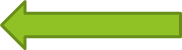 چرایی و چگونگی رفتار درمرتبه " الهام "
ایمان پذیرش علم عقلانی و متقن و ایجاد آرامش و امنیت در وجود انسان
نکته های ضروری:
تقویت ایمان
علم تفصیلی به جای علم اجمالی
علم به صفات و اسماء الهی
مطالعه همراه با تدبر قرآن
عمل به علم (دانسته های قطعی)
اطاعت و فرمانبرداری از خداوند
تضییع ایمان
اعتماد به ادراک های حسی، خیالی و وهمی (حس گرایی)
در نظر گرفتن منافع به ظاهر نقد دنیوی
رجوع نکردن به علم حقیقی و فطری
غفلت از اسماء حسنی الهی
عمل نکردن به دانسته های قطعی
ارتکاب گناه
تبدیل علم به عمل
رسیدن به حس رضایتمندی در زندگی
برخورداری از محبت و مودت
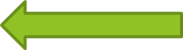 چرایی و چگونگی رفتار در مرتبه " ایمان "
فعلباطن عمل انسان، شامل اراده، نیت، قصد، عزم و ایمان
نکته های ضروری:
تقویت فعل
تقویت اراده، نیت، قصد، عزم و ایمان

آسیب های فعل
کسالت و تنبلی
عجله
عمل صالح
چرایی و چگونگی رفتار در مرتبه " فعل "
خصلت ها، ملکات، شاکله، حالات( مبنای بسیاری از اعمال انسان )
نکته ها ضروری:
کنترل حالات بر اساس مرز اوامر و نواهی الهی
کاهش تأثیر پذیری از حالات 
جایگزینی تفکر و تعقل در مقابل حالات به عنوان مبنای عمل (ایجاد صفات نیک)
به مجموعه صفات، خلقیات گویند.
ملکات، تسلط خلقیات بر رفتار انسان هستند.
مجموعه ملکات، خصال و خلقیات به شاکله تعبیر شده است.
شاکله طیب با نزدیک شدن به ذوات مقدسه اهل بیت علیهم السلام ایجاد می شود.
عملتأثیر گذار در سعادت و شقاوت انسان و تثبیت علم و ایمان
نکته های ضروری:
عمل شایسته (صالح)
تقویت شناخت
انجام به موقع عمل

عمل ناشایست
شناخت ناقص
علم همراه با ابهام
عدم مراجعه به علم
چرایی و چگونگی رفتار در مرتبه  " عمل "
توجه نفس (ذکر)نیروی درک کننده و عهده دار مدیریت قوا
نکته های ضروری:
تقویت توجه درونی
شناخت قوا و توان ها
تمرکز و دقت لازم در به کارگیری قوا
تنظیم و فراهم سازی معیارهای ضروری بدیهی
مراجعه به موقع به معیارها
چرایی و چگونگی رفتار در مرتبه " ذکر "
ذکر